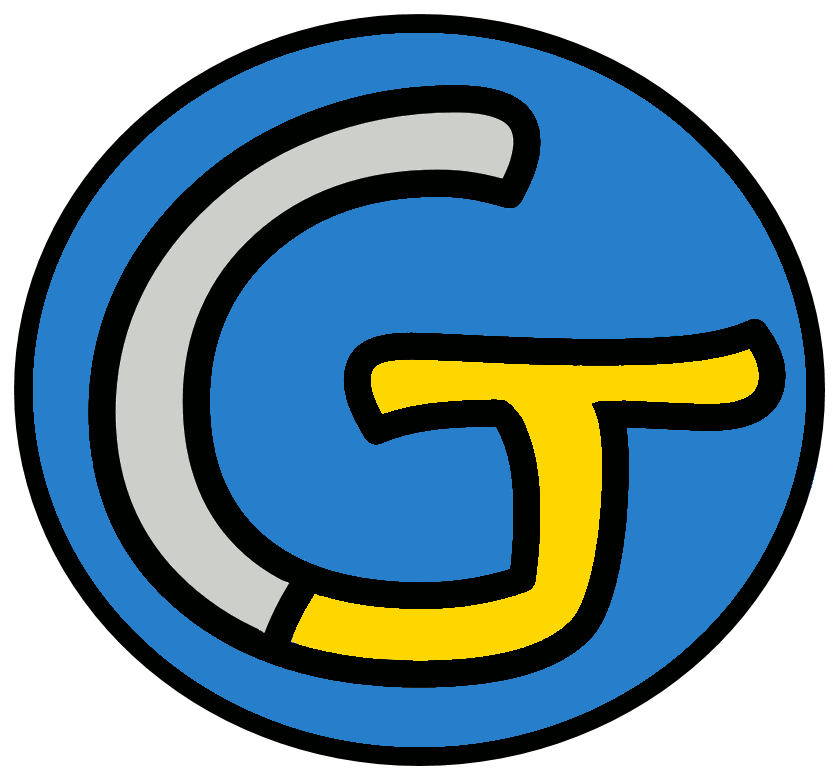 Mathématiques – Calcul mental CM2
Reconnaître les multiples de 3, de 9
 Entraînement n° 3
Opération 1
440
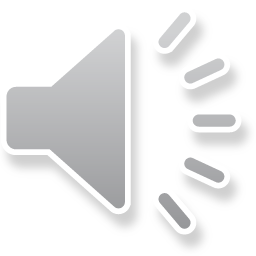 Opération 2
516
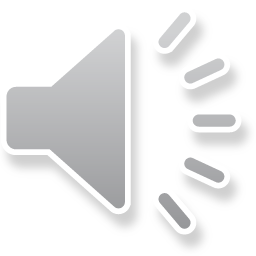 Opération 3
306
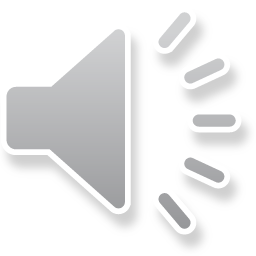 Opération 4
26
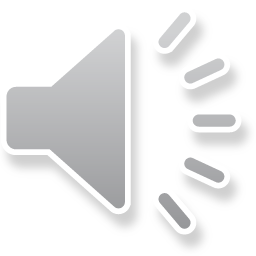 Opération 5
531
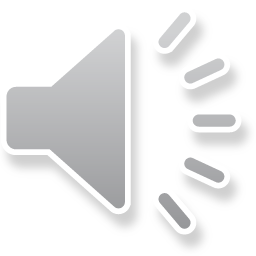 Opération 6
105
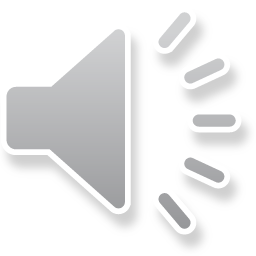 Opération 7
225
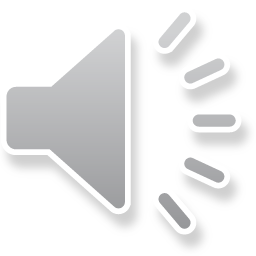 Opération 8
603
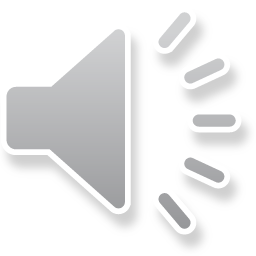 Opération 9
801
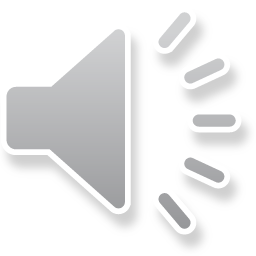 Opération 10
410
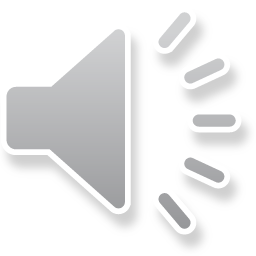 Opération 11
509
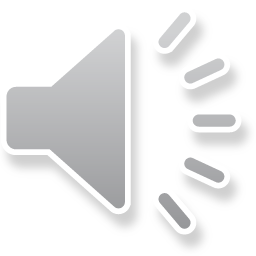 Opération 12
606
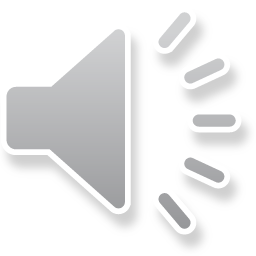 Opération 13
702
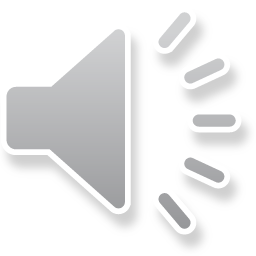 Opération 14
222
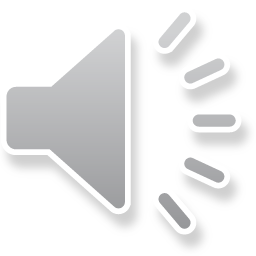 Opération 15
201
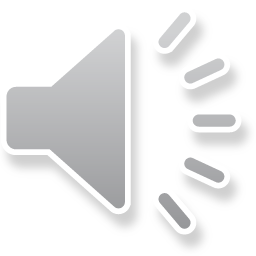 Opération 16
500
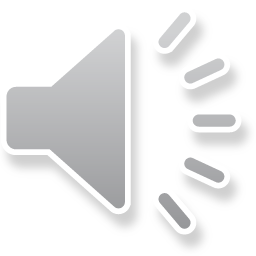 Opération 17
522
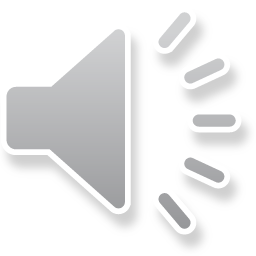 Opération 18
6
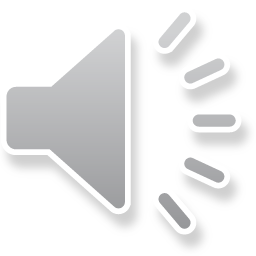 Problème
Faustine fait des bouquets avec les 22 fleurs qu’elle a ramassées.
Faustine pourra-t-elle faire 3 bouquets identiques en utilisant toutes ses fleurs ?
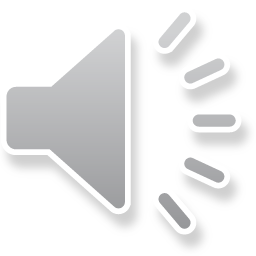 Correction
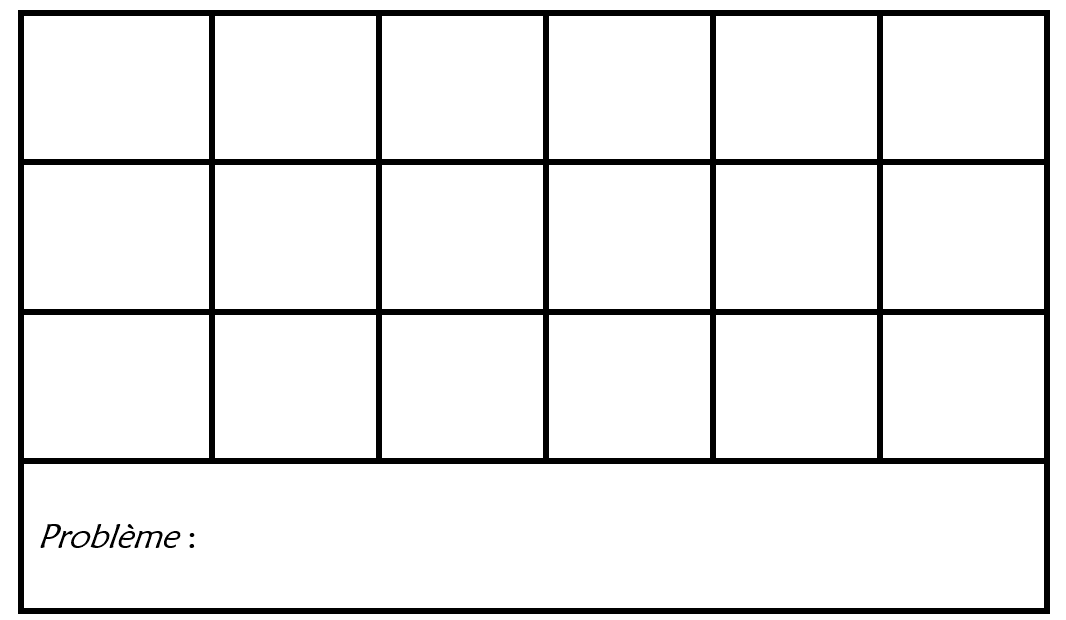